INTRODUCTION
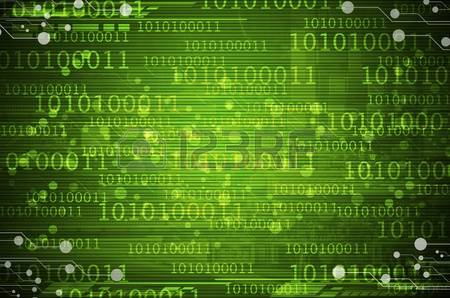 WORLD BANK, NEW DELHI                             23-24 March, 2017

				                                      AJAY K BASU  
                                                                                                 akbasu48@gmail.com
INTRODUCTION TO DIGITAL ELECTRONICS
Digital systems represent information using a binary system, where data can assume one of only two possible values: zero or one.

The system can be implemented with a few basic elements. We will represent numbers by  semiconductor switch. The switch can be operated at extremely high speed – say one billion times per second.
Bit, Nibble and Byte
The switch stores binary information. Let us assume the state is 0 if the switch is off and 1 if it is on.

Bit, Nibble and byte:
Bit: Binary digit, can represent 0 or 1
Nibble: 4 bits, can represent       0     (0000) to                                      15    (1111)
Byte: 8 bits, can represent    0       (00000000) to  255    (11111111)
Number System
Number representation
Number System
345 in decimal = 5x100 +  4x101 + 3x102

Similarly,   345 in octal = 5x80 +  4x81 + 3x82
                                         = 5 + 32 + 192
                                         = 229
345 in hexadecimal = 5x160 +  4x161 + 3x162
                                    = 5 + 64 + 768
                                    = 837
Program
Numbers can be stored in a register and can be manipulated by a sequence of instructions called program.
For example, to add 3 & 4,  a program may look like:
Put 3 in register A
Put 4 in register B
Add content of registers A & B 
Store result in register A
Registers
8-bit register can hold numbers 0-255
00000000 to 1111111  or 0 to 28 – 1

16-bit register can hold numbers 0-65535
					or 0 to 216 – 1

N-bit register can hold numbers 0 to 2N – 1
Memory
Memory is usually arranged in bytes. 

Memory capacity is expressed in 
KB or Kilobytes (1024 bytes), approx 103 bytes
MB or Megabytes (1024 KB), approx 106 bytes
GB or Gigabytes (1024 MB),  approx 109 bytes
TB or Terrabytes (1024 GB),  approx 1012 bytes
Introduction to computers/microcontrollers
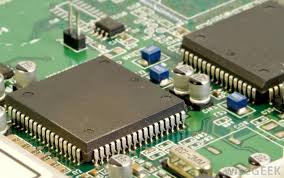 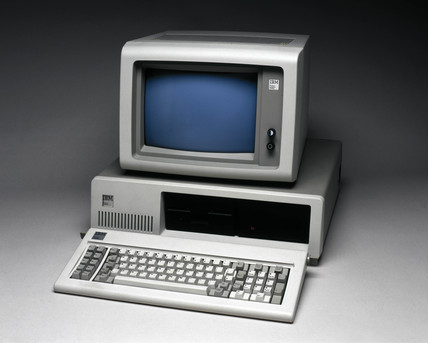 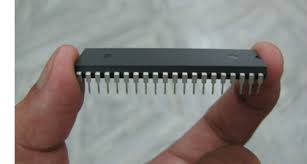 Basic computer block diagram
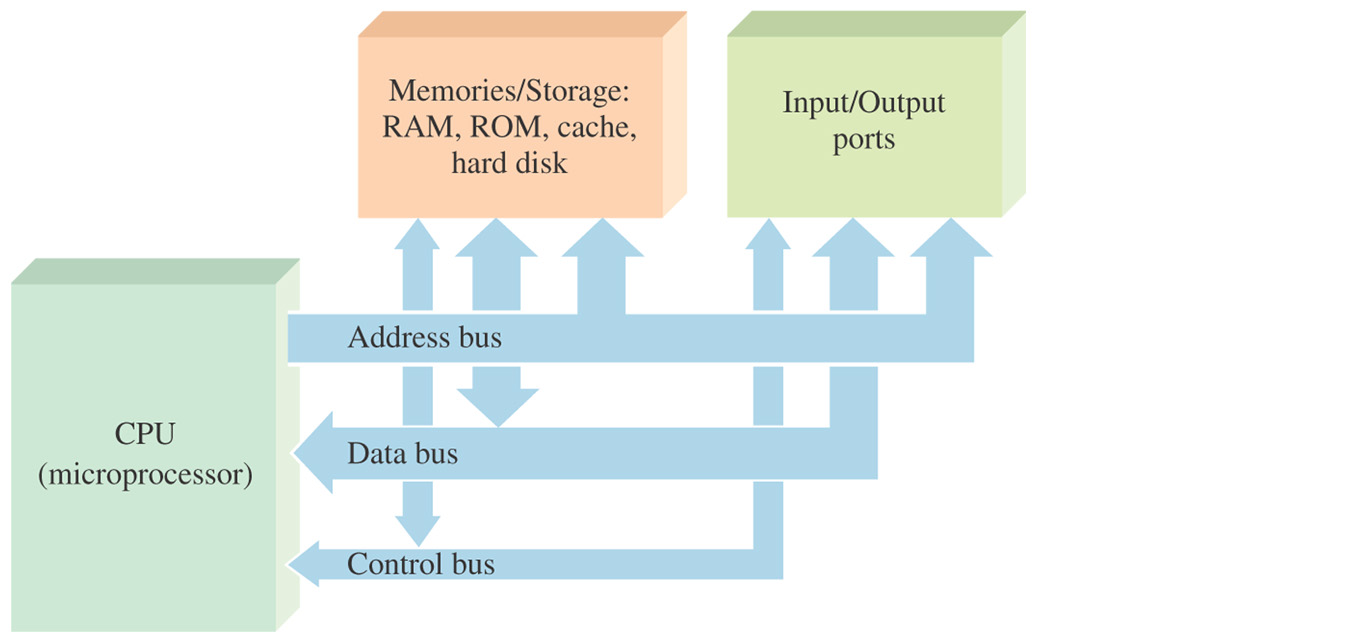 10
TYPICAL COMPUTER SYSTEM
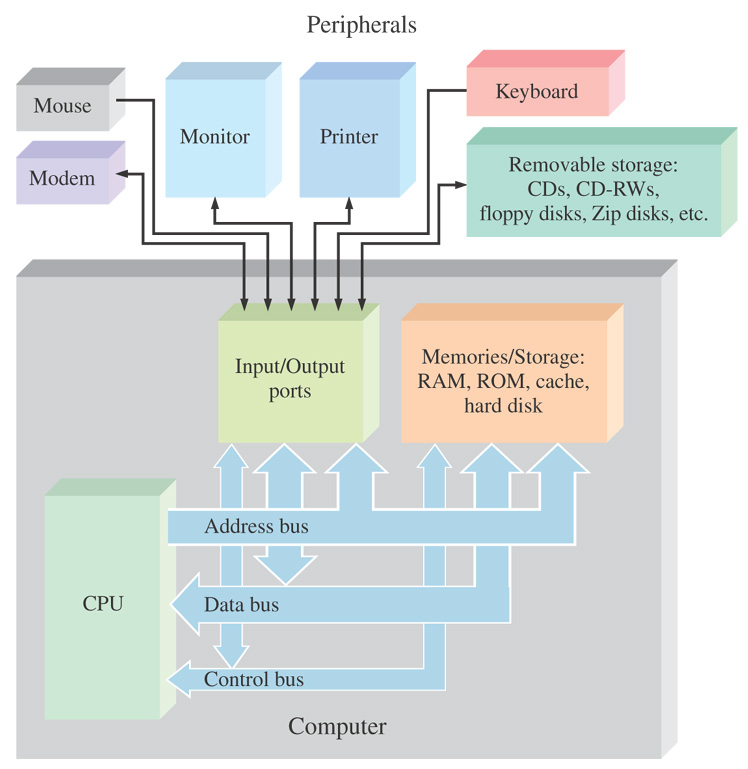 11
Harvard vs. Princeton Architecture
Many years ago, in the late 1940's, the US Government asked Harvard and Princeton universities to come up with a computer architecture to be used in computing distances of Naval artillery shell for defense applications. 

Princeton suggested computer architecture with a single memory interface. It is also known as Von Neumann architecture after the name of the chief scientist of the project in Princeton University John Von Neumann (1903 - 1957 Born in Budapest, Hungary). 

Harvard suggested a computer with two different memory interfaces, one for the data / variables and the other for program / instructions. Although Princeton architecture was accepted for simplicity and ease of implementation, Harvard architecture became popular later, due to the parallelism of instruction execution.
12
HARVARD ARCHITECTURE
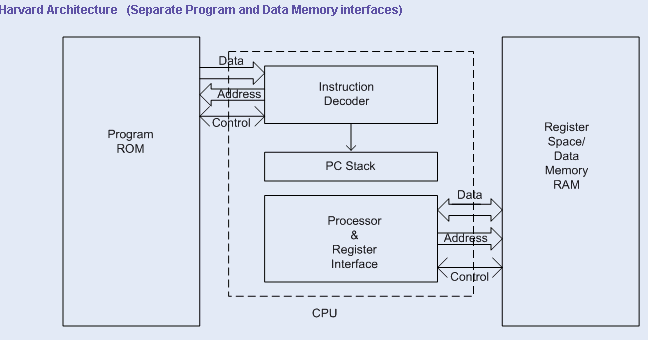 13
PRINCETON ARCHITECTURE
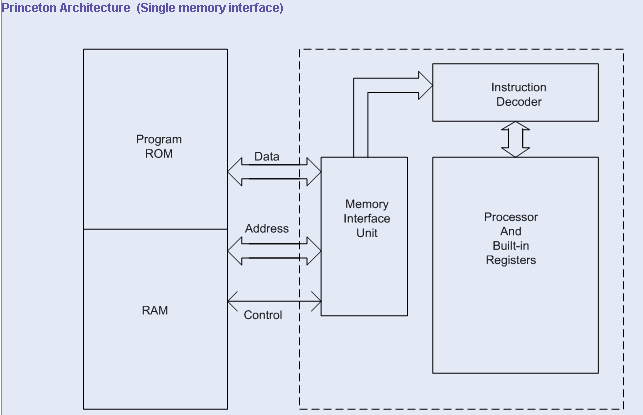 14
INSTRUCTION SET ARCHITECTURE
Instruction set

  Word Length

  Memory Addressing modes

  Registers

  Data types
15
INSTRUCTION SET
Complex Instruction Set
    -  Supports high level programming constructs
    -  Single instruction procedure calls, loop control, and  
       complex addressing modes allowing data structure and  
       array accesses to be combined into single instructions
    -  Enhances code density
    -  Smaller program size
    -  Fewer memory access

  Reduced Instruction Set
    -  Supports smaller and highly optimized instruction set
    -  Load/Store approach
    -  Most microcontrollers use RISC architecture
    -  Examples: ARM, AVR, SPARC, K-Computer     

  Minimal Instruction Set
  One Instruction Set
  Very Long Instruction Set
16
INSTRUCTION TYPE
Data Handling and Memory operations

     -  Load Immediate - Set a register to a fixed constant value
     -  Load/Store - move data from a memory location to a register, or 
         vice versa
     -  Read/Write data from hardware devices

   Arithmetic and Logic operations

     -  Add, Subtract, Multiply or divide the values of two registers,      -  Place the result in a register
     -  Set one or more Condition Code in a Status Register             
     -  Bitwise operation (AND/OR/NOT etc.) in a pair of registers  
     -  Comparison of two values in registers (A> or < or =B)
17
INSTRUCTION TYPE - 2
Control flow operations
 
    -  Branch to another location in the program
    -  Conditional Branch - to another location if a certain condition holds
    -  indirect branch to another location, while saving the location of the next 
       instruction as a point to return to (a call)

   Complex Instructions

    -  Combination of many simple Instructions
    -  Examples:
        -  Saving many registers on the stack at once
        -  Moving large blocks of memory
        -  Complex/floating point arithmetic (sine/cosine/ square root etc.)
18
DATA  TYPE
Integer			       100

  Floating Point                   100.123

  Boolean                              1/0
   
  Character                           a / A / 4 

String                  “ Good morning   
                                   Everybody”
19
COMPUTER ORGANIZATION
Data Path

   Control Path

   Interconnection of Elements
    -  Arithmetic & Logic Unit (ALU)
    -  Memory
    -  Control Unit

   Microcode

   Bus Structure – Address & Data Bus

   Instruction Pipe Lining
20
INTERRUPT SYSTEM
Interrupt -  A signal to the CPU indicating an event that  
                          needs immediate attention
                      -  Two types: Hardware & Software Interrupt

   Hardware Interrupt -  External, usually from a peripheral         
                                            device e.g. Disk Drive, Keyboard  
                                            or Mouse

   Software Interrupt   -  Internal
                                         -  Exception e.g. Divide by zero
                                         -  Programmable
21
Microcontroller
A microcontroller (or MCU for microcontroller unit) is a small computer on a single integrated circuit. A microcontroller contains one or more CPUs (processor cores) along with memory and programmable input/output peripherals. Memory in form of  flash or ROM is often built on chip. A small amount of RAM is also included  

Microcontrollers are designed for embedded applications, in contrast to the microprocessors used in personal computers or other general purpose applications consisting of various discrete chips.

Microcontrollers are used in automatically controlled products and devices, such as automobile engine control systems, implantable medical devices, remote controls, office machines, appliances, power tools, toys,  cell phones and other embedded systems.  Most of the  modern SCADA controllers (PLC/RTU/PAC) are microcontroller based.
23
SYSTEMS
•  Assembly of parts with structure, connectivity and behavior
• 	Modules that relate to each other
• 	Interacting entities with common goals
• 	Objects within defined boundaries within some environment
• 	Response to inputs from externalities
• 	Creation of outputs to externalities
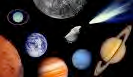 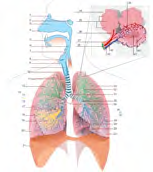 24
EMBEDDED SYSTEM
A computer system specifically designed for a particular function
Combination of computer hardware and software
Hardware optimized for the application requirement
Software may be fixed or programmable
25
Introduction to software
Software can be thought of as the variable part of a computer and hardware the invariable part. 
    Software is often divided into application software (programs that do work users are directly interested in) and system software (which includes operating systems and any program that supports application software).
Operating System
An operating system is a program that acts as an interface between the user and the computer hardware and controls the execution of all kinds of programs.

     Following are some of important functions of an operating System.

     Memory Management		Processor Management
     Device Management		File Management
     Security				Job accounting
     System performance control        Error detecting aids
	
     Coordination between other software and users
Operating System
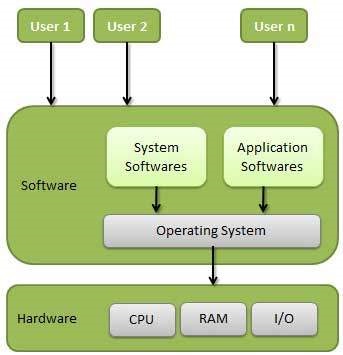 Hierarchy of programming languages
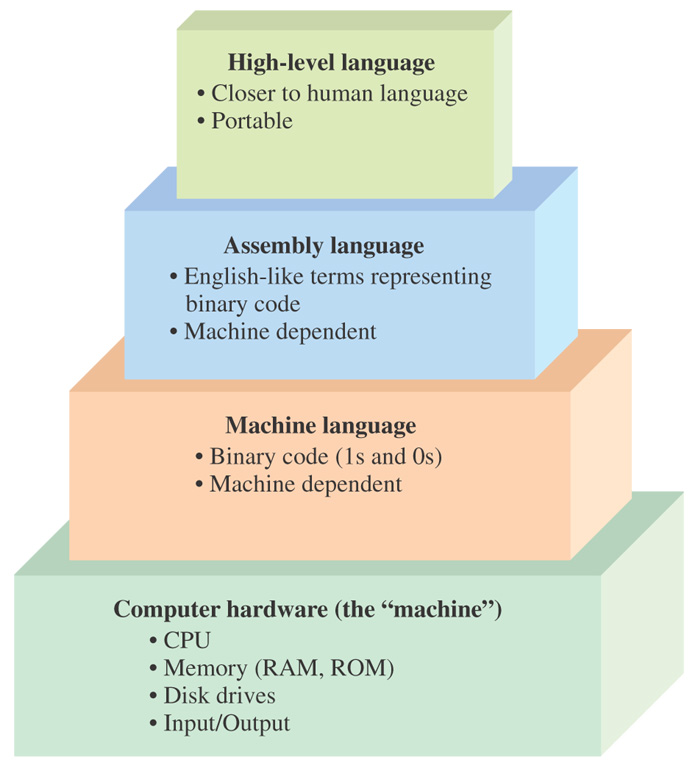 29
assembler
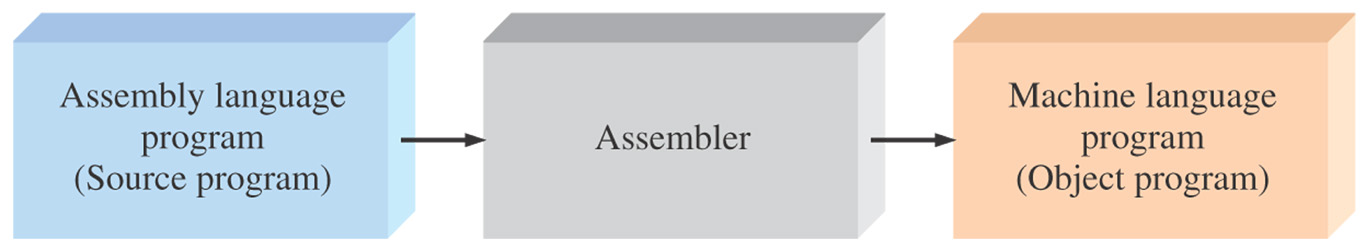 An assembler creates object code by translating assembly instruction mnemonics into opcodes, and by resolving symbolic names for memory locations and other entities.

The use of symbolic references is a key feature of assemblers, saving tedious calculations and manual address updates after program modifications.
30
compiler
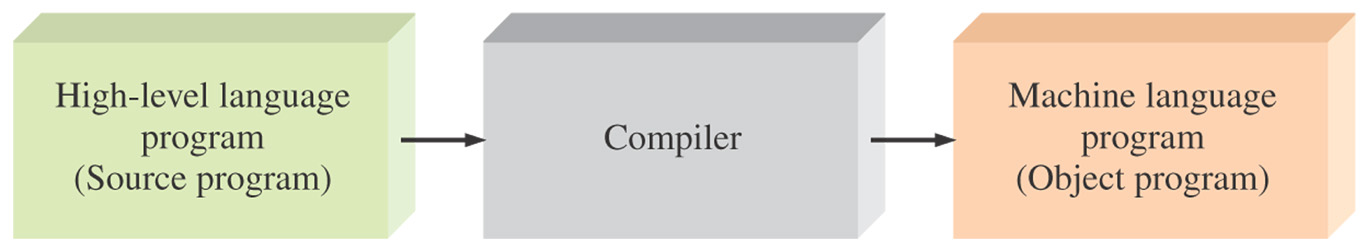 A compiler is a computer program (or set of programs) that transforms source code written in a programming language(the source language) into another computer language (the target language, often having a binary form known as object code). 

The most common reason for wanting to transform source code is to create an executable program.
31
INTERPRETER
An interpreter is a computer program that executes, i.e. performs,   
     instructions written in a programming language. An interpreter 
     generally uses one of the following strategies for program execution:

     -   Execute the source code directly
          Example:    Early versions of the Lisp and Dartmouth BASIC 

     -   Translate source code into some efficient intermediate representation and immediately execute this 
           Example:    Perl, Python, MATLAB, and Ruby 
          
     -   explicitly execute stored precompiled code[ made by a compiler which is part of the interpreter system
          Example:   UCSD Pascal

     -   Some systems, such as Smalltalk, contemporary versions of BASIC, Java and others may also combine two and three.
32
Machine independence of a program
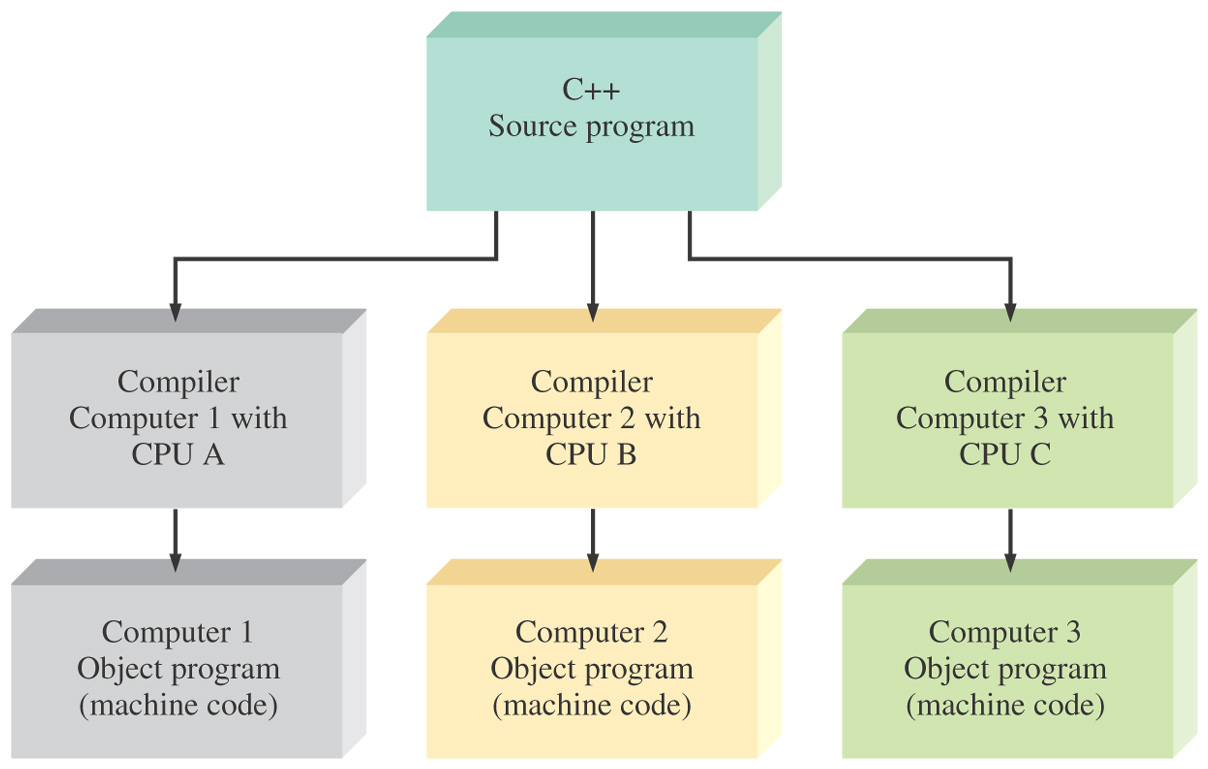 33
Programming
Programming is the process of taking an algorithm and encoding it into a notation, a programming language, so that it can be executed by a computer. Although many programming languages and many different types of computers exist, the important first step is the need to have the solution. Without an algorithm there can be no program.
Flowchart -  adding a list of numbers
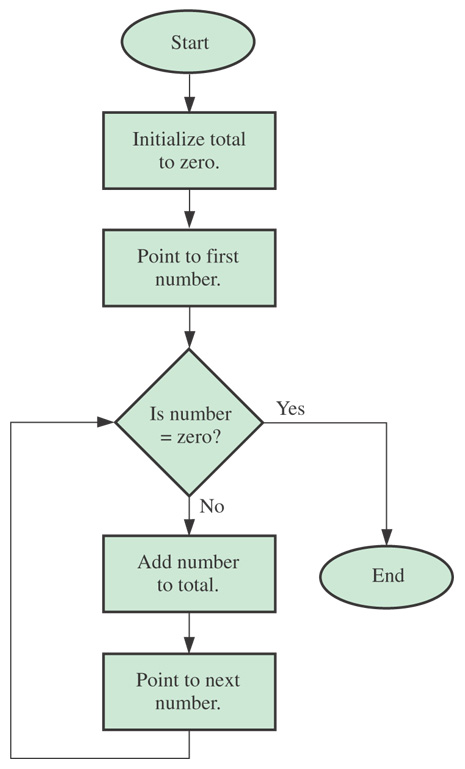 The algorithm takes any number of non-zero numbers and gives the total. The process stops when a zero is encountered
35
Introduction to wired and wireless communication network
Wired communication refers to the transmission of data over a wire-based communication technology. 

The cables can be copper wire, twisted pair or fiber optic. 

Although the trend moves towards an increased use of wireless communication systems, wired systems are still as relevant as they have been. 

Some examples of wired systems are cable TV, ADSL (broadband) and fixed telephony (PSTN - Public Switched Telephone Network), Wave Guide etc.
Wireless Network
"Wireless" refers to communication using  radio waves or electromagnetic wave propagation

All the wireless devices will have antenna or sensors.

Typical wireless devices include cellular mobile, wireless sensors, TV remote, satellite disc receiver, laptops with WLAN card etc. 

Basic networking concept is common for wired and wireless networks.
Local Area Network
A local-area network (LAN) is a computer network that spans a relatively small area. 

Most often, a LAN is confined to a single room, building or group of buildings.

However, one LAN can be connected to other LANs over any distance via telephone lines and radio waves.
Local Area Network Topologies
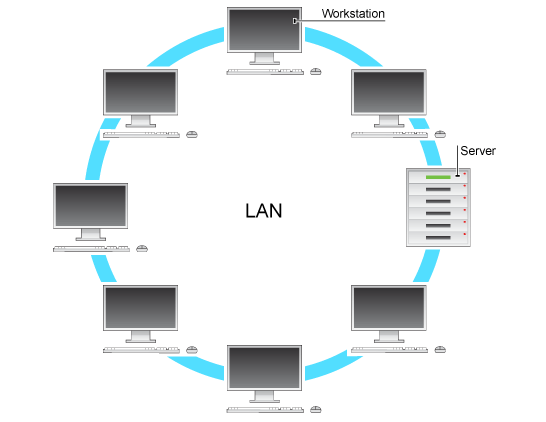 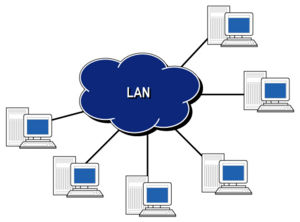 Star
Ring
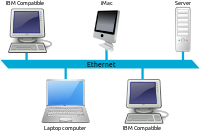 BUS
IEEE 802
IEEE 802 is a family of IEEE standards dealing with local area networks and metropolitan area networks. 

More specifically, the IEEE 802 standards are restricted to networks carrying variable-size packets. 


802.3    Ethernet Working Group 

802.11  Wireless LAN Working Group
Local Area Network Protocols
There are many LAN protocols in use today. 

Some of the more common ones are Ethernet, Asynchronous Transfer Mode (ATM), Token Ring and Fiber Distributed Data Interface (FDDI). 

Ethernet is a common LAN protocol that can be found in most organizations.
Wireless Local Area Network
A wireless LAN (or WLAN, for wireless local area network, sometimes referred to as LAWN, for local area wireless network) is one in which a mobile user can connect to a local area network (LAN) through a wireless (radio) connection. 

The IEEE 802.11 group of standards specify the technologies for wireless LANs. 802.11 standards use the Ethernet protocol and CSMA/CA (carrier sense multiple access with collision avoidance) for path sharing and include an encryption method, the Wired Equivalent Privacy algorithm.
Common networking components
Hub

Switch

Bridge

Router

Gateway
Hub
A hub is a common connection point for devices in a network. Hubs are commonly used to connect segments of a LAN. A hub contains multiple ports. When a packet arrives at one port, it is copied to the other ports so that all segments of the LAN can see all packets.
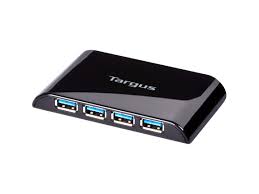 Switch
In networks, a device that filters and forwards packets between LAN segments. 

Switches operate at the data link layer (layer 2) and sometimes the network layer (layer 3) of the OSI Reference Model and therefore support any packet protocol. 

LANs that use switches to join segments are called switched LANs.
Routers and Bridges
Router forwards data packets along networks. It  connects at least two networks, commonly two LANs or WANs or a LAN and its ISPs network.

A network bridge is a computer networking device that creates a single aggregate network from multiple communication networks or network segments. This function is called network bridging. Bridging is distinct from routing, which allows multiple different networks to communicate independently while remaining separate.
Gateways
A gateway is a network node connecting two networks that use different protocols

Gateways can take several forms -- including routers or computers -- and can perform a variety of tasks. 

These range from simply passing traffic on to the next hop on its path to offering complex traffic filtering, proxies or protocol translations at various network layers.
Introduction to Control Systems
Open - loop control
          Where output is not fed back to input

                          Close - loop control
           Where output is not fed back to input
Feed-Back Control System
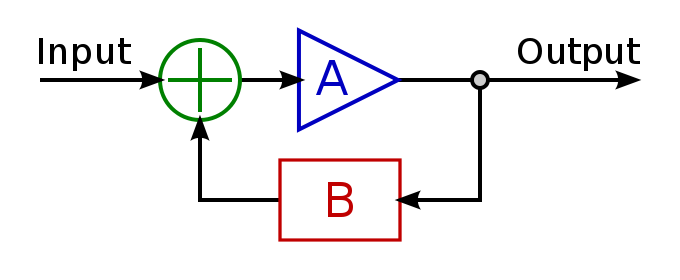 Basic Feed-Back Control
PID Control System
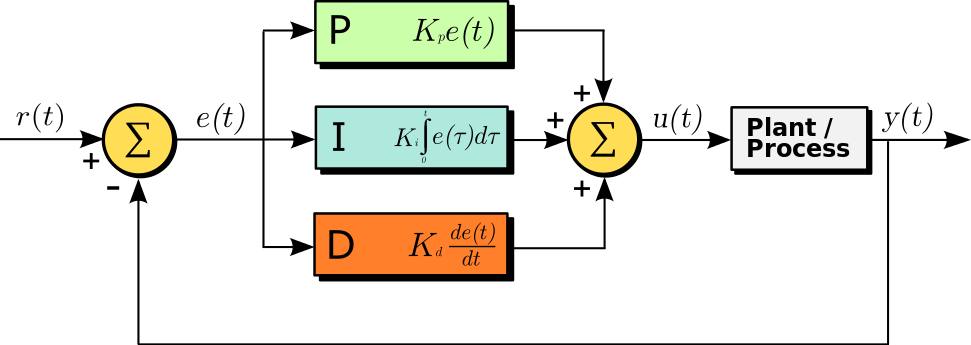 ON/OFF Control
As its name implies, On-Off Control assigns the Controller Output (CO) to one of two positions such that the final control element (FCE) is either fully open or fully closed. Unlike intermediate value or PID control, there is no in between. Most industrial processes require greater latitude when it comes to adjusting the COs position.
Logic Control
Logic control uses digital electronics and programming for implementation
 
Logic gates, microprocessors/microcontrollers and sometimes complete computer systems are building blocks for implementing control logic.

Special languages or notations like ladder logic are used in Programmable Logic Controllers

Modern systems use tools and applications based on standard computer languages like C/C++/JAVA

Control using fuzzy logic considers  in-between values between true (1) and false (0). Fuzzy logic is based on the basis of a measurement being partially true.
Digital Control
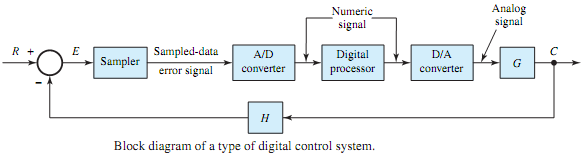 Model Predictive Control
Model Predictive Control (MPC) is a multivariable control algorithm that uses:

-  an internal dynamic model of the process
-  a history of past control moves and
  an optimization cost function J over the receding prediction horizon

to calculate the optimum control moves.
Introduction to Data Acquisition Systems (DAQ/DAS)
Data acquisition (DAQ) is the process of measuring an electrical or physical phenomenon such as voltage, current, temperature, pressure, or sound with a computer. A DAQ system consists of sensors, DAQ measurement hardware, and a computer with programmable software.

 Compared to traditional measurement systems, PC-based DAQ systems exploit the processing power, productivity, display, and connectivity capabilities of industry-standard computers providing a more powerful, flexible, and cost-effective measurement solution.
Building Blocks ofData Acquisition Systems
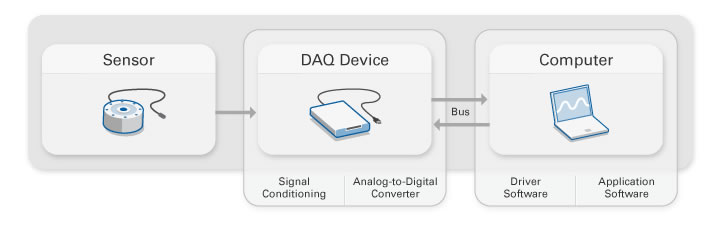 Sensors
The measurement of a physical phenomenon, such as the temperature of a room, the intensity of a light source, or the force applied to an object, begins with a sensor. 

A sensor, also called a transducer, converts a physical phenomenon into a measurable electrical signal.

Depending on the type of sensor, its electrical output can be a voltage, current, resistance, or another electrical attribute that varies over time. Some sensors may require additional components and circuitry to properly produce a signal that can accurately and safely be read by a DAQ device.
Common Sensors
Analog to Digital Converter (ADC)
An electronic integrated circuit which transforms a signal from analog
(continuous) to digital (discrete) form.

Analog signals are directly measurable quantities

Digital signals only have two states. 
For digital computer, we refer to binary states, 0 and 1.
Why ADC?
Physical phenomena are all analog in characteristics

Computers and controllers can only perform complex processing on digitized signals.

When signals are in digital form they are less
susceptible to noise.

ADC  Provides a link between the analog world of transducers and the digital world of signal processing and data handling
Application of ADC
ADC are used virtually everywhere where an
analog signal has to be processed, stored, or
transported in digital form.

Some examples of ADC usage are digital volt
meters, cell phone, thermocouples, and
digital oscilloscope.

Common ADC are  8, 12, or 16 bit ADCs,